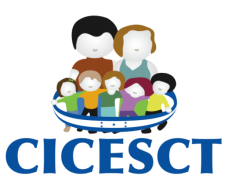 Inter-institutional Commission Against Commercial Sexual Exploitation and                            Trafficking in Persons in Honduras
San Pedro Sula, NOVEMBER 2016
Advances
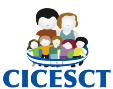 An increase in the number of victims who were identified and received comprehensive assistance. 87 victims have been rescued and have received assistance thus far in 2016;
An increase in the number of prosecuted traffickers. 11 final judgments against traffickers to date;
In the process of being implemented: An agreement on secondary assistance to victims of the Development and Social Inclusion Secretariat. Monthly support is provided to victims through food packages; in addition, homes are being built and credit is provided to victims;
Implementation of regional actions to rescue victims and detain suspected traffickers. 4 operations have been carried out this year.
Advances
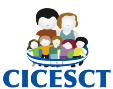 Consolidating the office of CICESCT for coordination and promotion of actions at a national level, with financing from SDHJGD and with participation of 38 institutions from the government, civil society and the private sector;
Consolidating an Immediate Response Team to coordinate comprehensive assistance to victims, together with institutions that have the mandate to provide assistance (DINAF, SRECI, Education, Health, Security, INAM, CONADEH and NGOs providing direct assistance);
Establishment and implementation of (19) local committees of CICESCT that implement work plans in the spheres of prevention and prosecution of the crime, as well as identification, assistance and protection of victims; comprised of 20-25 members including representatives from local actors and institutions;
Developing the National Plan of Action 2016-2022, with the active participation of competent institutions at a national level.
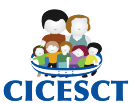 Advances
Developing a Protocol for Action for the Immediate Response Team, including guidelines for primary and secondary assistance to victims;
Approval and publication in La Gaceta Official Newspaper of the Bylaws to the Law Against Trafficking in Persons, Executive Agreement 36-2015, published on January 15, 2016;
Strengthening the Units Against Commercial Sexual Exploitation and Trafficking in Persons of the Public Prosecutor’s Office through additional investigators in the Special Prosecutor’s Office for Women’s Affairs and the Special Prosecutor’s Office for Children’s Affairs;
On-going efforts and strengthening of awareness-raising, education and training actions promoting prevention of the crimes and capacity-building to optimize institutional response at a national level. More than 5,000 persons have benefited in 2016 thus far, including authorities, justice administrators, social communicators, government officials and staff from NGOs, students, teachers, and boys, girls and adolescents.
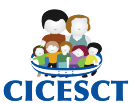 Advances
Strengthening institutional and sectorial synergies to address the issue;
Strengthening regional coordination and positioning Honduras in regional spaces involved in the matter. A member of the Regional Coalition Against Trafficking in Persons and Migrant Smuggling, attending regional meetings convened and conducted by the Regional Coalition;
Developing national reports on the status of commercial sexual exploitation and trafficking in persons, with accountability and transparency before international organizations and national institutions.
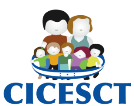 Thank you!